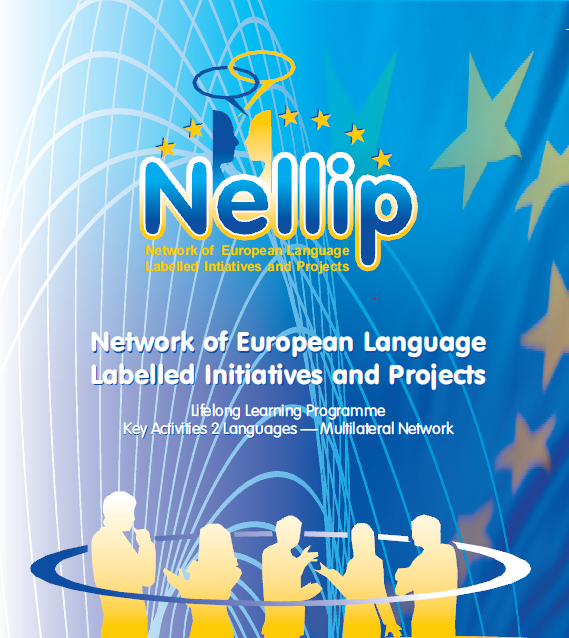 National Report Denmark
The European Language Label in Denmark
Implementation and handling
Danish name: Den europeiske sprogpris
Managed by:   the Center for Internationalisation at 
                        the Danish Agency for Universities and Internationalisation
Administrator:    Mr Lars Kolind Jensen
Criteria for the ELL Award
Target projects: new ways and methods of language learning
Initiatives in all educational levels and in all contexts where there is learning of languages​​ can be awarded. Schools, institutions, organizations and individuals who work with language learning, in formal as well as informal learning environments can apply. 

Every year the Danish Agency for Universities and Internationalisation decides certain fields of priorities for the award 

Project should also be : Innovative, proved effective, tranferable
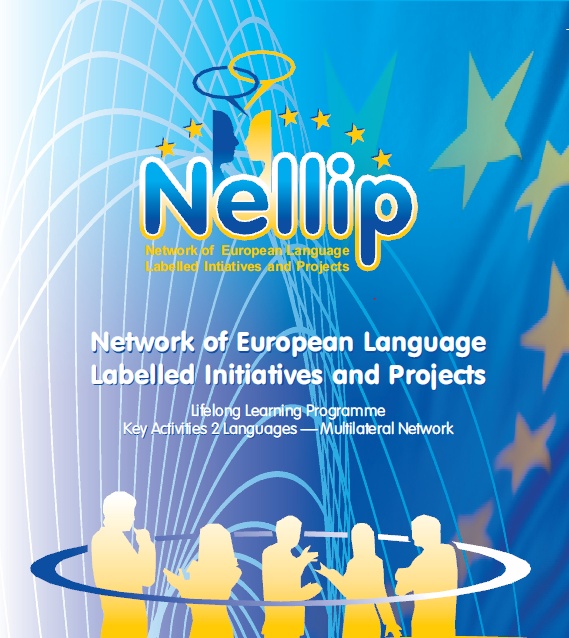 The Label Campaigns

The Label Campaign is announced on the official web site of the Danish Agency for Universities and Internationalisation and promoted at information meetings, presentations around the country, social media and other media contacts.
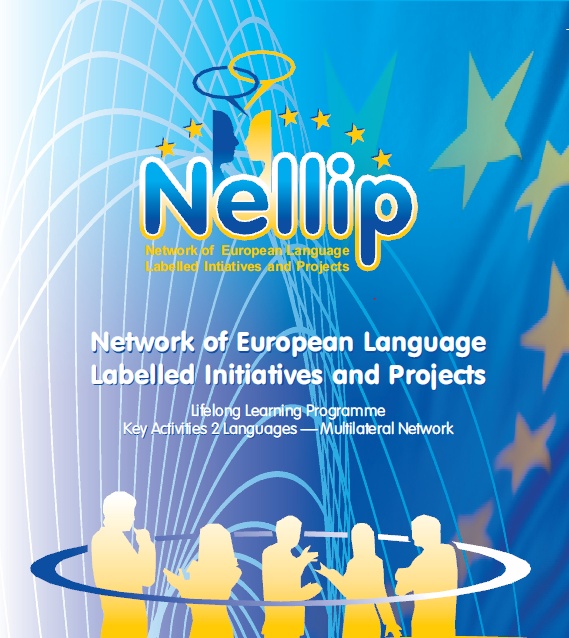 Danish Priorities

In 2012 projects should concern ICT or multilingualism:
In 2008 and 2011  the priorities meet very well with the priorities of the European Commission Language: Language skills as a preparation for work
In 2010 the priority was Language Learning in the Community – thus also corresponding with the priorities of the European Commission
In 2009 the additional Danish focus was on early language learning and transnational cooperation on language learning
In 2007 there was a focus on diversity in language learning
In 2006 the focus was on educational training of teachers
In 2005 the focus was on early language learning and content and language integrated learning (CLIL
In 2001 and 2004 there was a focus on adult language learning
In 2003 there was a focus on language promotion activities and environments
In 2002 there was a focus on language learning in primary school and the lower secondary school.
In 1999 there was a focus on secondary school sector.
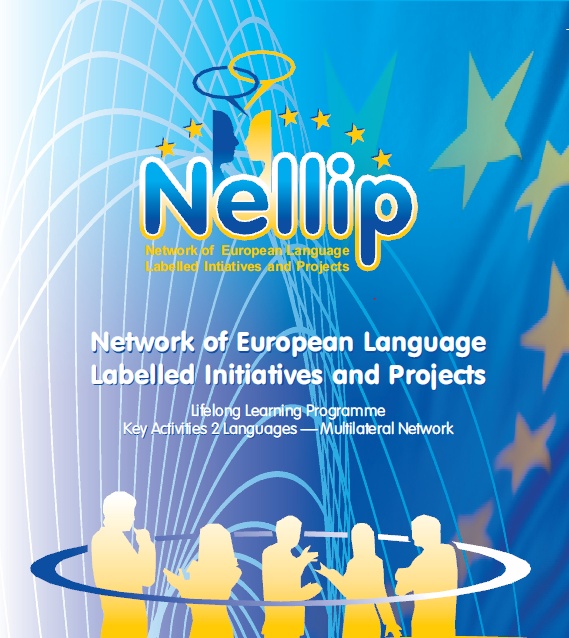 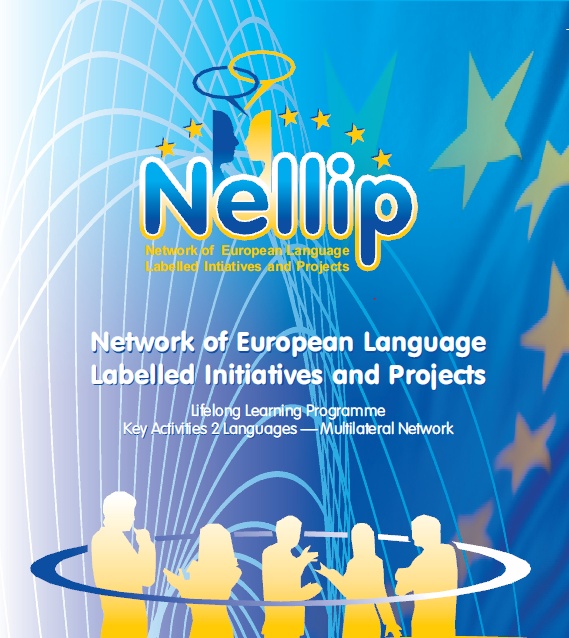 The ELL Award
from 1999-2012 a total of 23 projects have been awarded. There have been approximately three or four applicants every year. In 2002 no ELL winner was appointed.
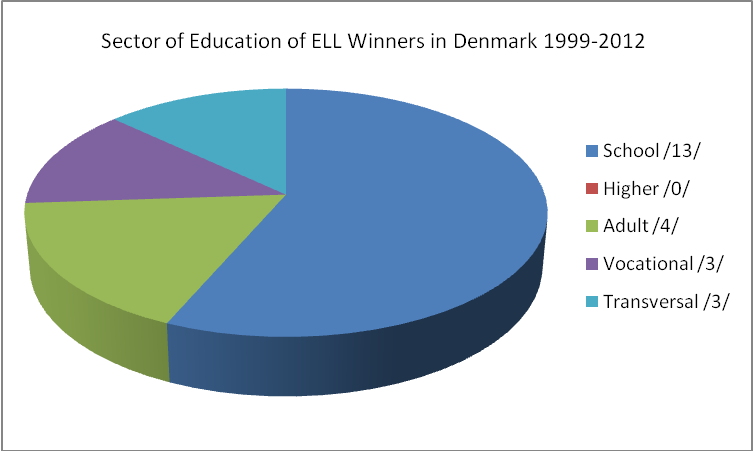 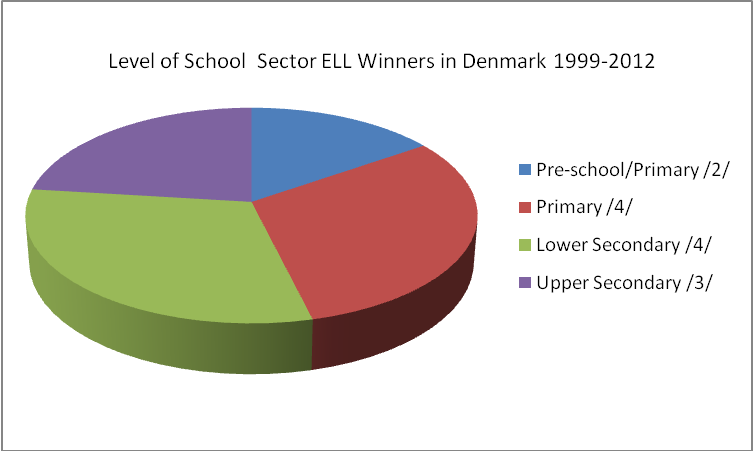 Travel Grant
With the Danish ELL Award there is also a travel grant that is intended to support travelling abroad to gain new knowledge and inspiration to the benefit of language teaching in Denmark. It can be used as a support to attend conferences, study visits, meetings and training abroad.
Evaluation and Follow Up

   The Danish Agency submits a Yearly Report to the European Commission on program implementation, including on ELL.

   The Danish Agency for Universities and Internationalisation writes an article about the winning project to be published on the website as well as in media.

   Among the current priorities, the ones mostly referred to often focus on the promotion of new tools for language teaching and learning, language learning for specific purposes, teaching material and internet communication for language learning.
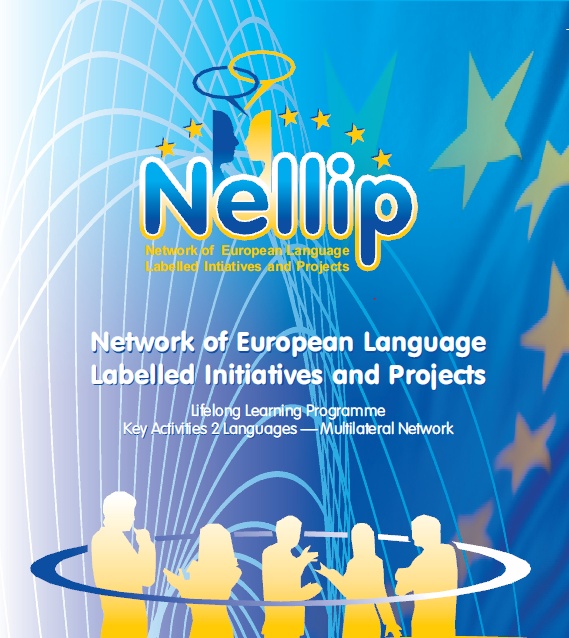 Why the European Language Label
The project providers state that they decided to submit their application to the European Language Label in order to: 
 
   to obtain validation and recognition for the project 
   to obtain recognition of the innovative character of the project
   to prove that using the internet in language teaching is the right way to go
   to share a good practice
   to prove that good language learning methods and projects can be simple and   still work very well
   to get confirmation of working with the right focus
   to obtain an official and European recognition
   to make the project inspire educators and learners in Denmark as well as across     borders
   to be guaranteed a better sustainability of the project
   to use it for marketing purposes
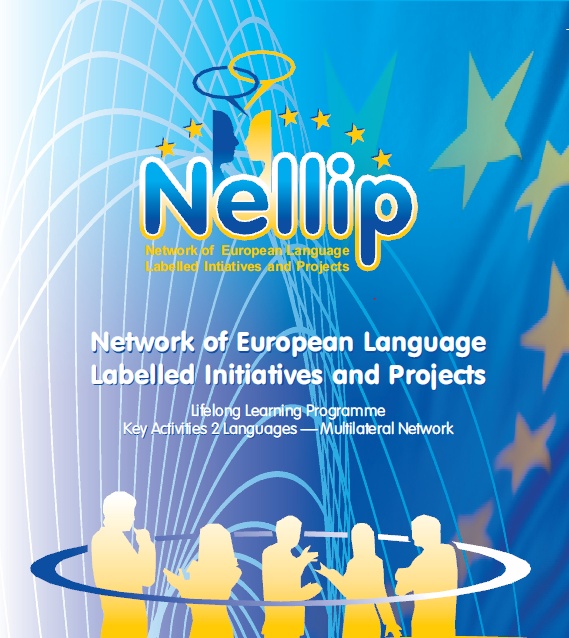 Impact and Exploitation if the European Language Label
 
The 2003 ELL winner “French learning in Cyberspace” produced three cd’s on European identity, on Hans Christian Andersen and on picture illustrations for the web site.
 
The 2004 ELL winner “Euromail.com” is now an integrated part of the language teaching in many schools. The students now use other media; films, YouTube, Facebook etc.

The 2005 ELL winner “English Corner” has been a great success. There have been positive qualitative evaluations from conferences and seminars giving students and teachers inspiration and eagerness to use the material. 

The 2007 ELL winner “Our Common Language” states that ever since the award was presented the number of visitors on the web site has increased. 

The 2009 ELL Winner “Professor Dr. ABC” states that the school part of the project did not really get going until they received the ELL, and since then there have been several tours of “Professor dr. ABC” in the preschools of the region. 

To the 2008, 2011 and 2012 winners “Digital Pronunciation Trainer”, “Alphabet Keyboard” and “Danish Simulator” the ELL Award has been valuable for marketing purposes of these innovative and original Language Learning tools. 
 
The ELL award has in many cases inspired and engaged winners to take part in seminars and conferences, both national and international.
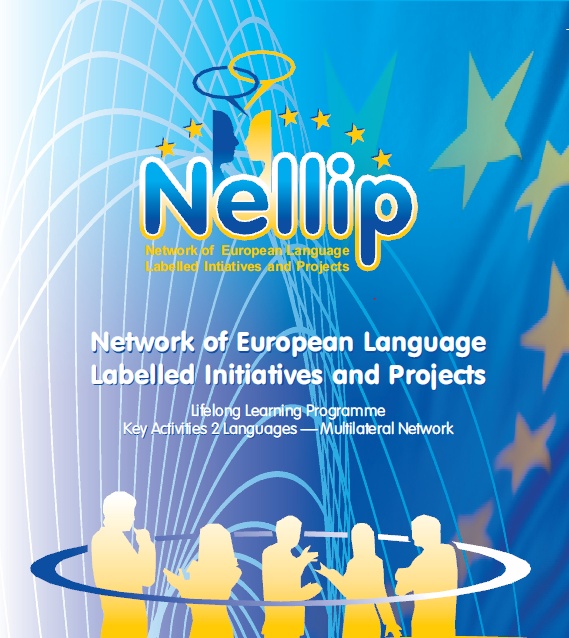 Recommendations
Recommendations from the Case Studies Projects to future applicants of the ELL Award 
 
This gives strength of your own ongoing working methods as well as encouragement to apply and get an official recognition of your language teaching initiatives. 
 
Nominate or encourage other language providers working with good language learning methods and project to apply for the ELL. Nominated project providers describe this as a great honour.
 
To involve institutions in the region can be a reassurance that the project has a regional support.
 
"Go for it." And you will see that you can do more than you realise ...
 
If you have good ideas, you must be open to pass them on to others.
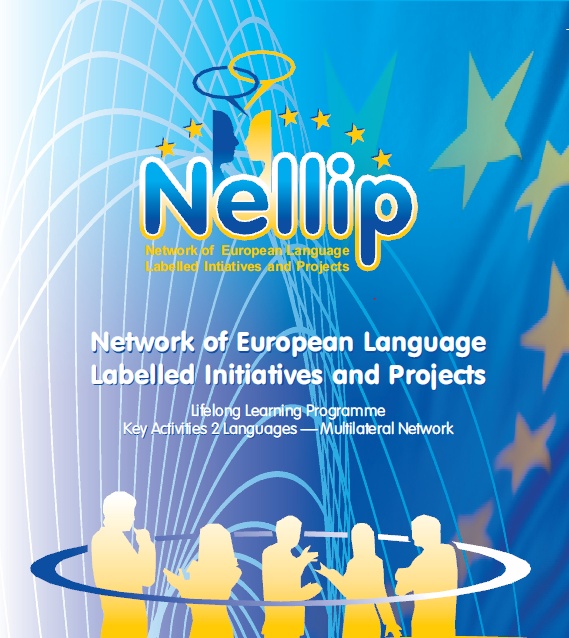 Best Practices
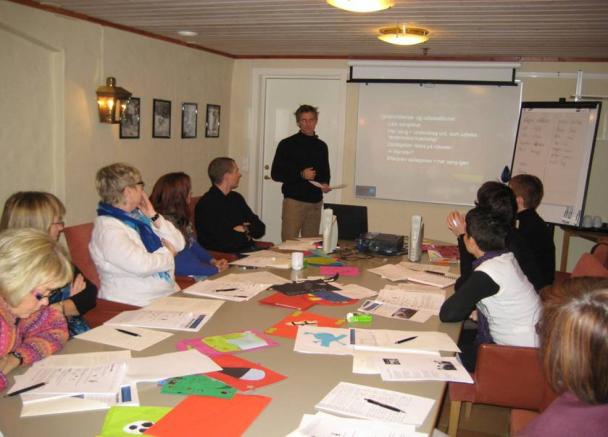 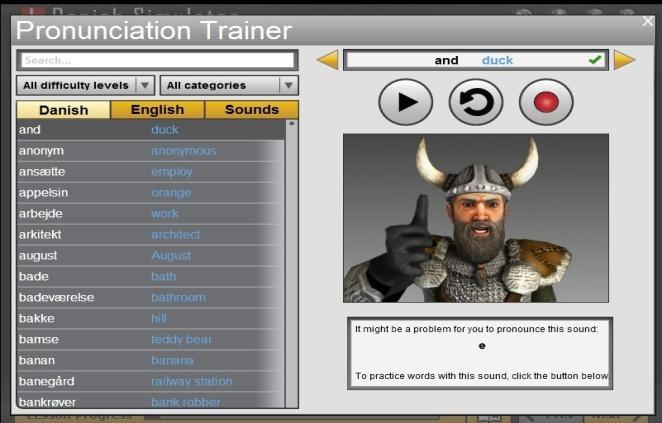 “The Nordic Language Pilots” refers to higher education as well as vocational language teaching and learning being a training concept for teachers´ training in Nordic languages.
The “Digital Pronunciation Trainer” is a pronun-ciation ICT tool for adult learners of Danish as a second language.
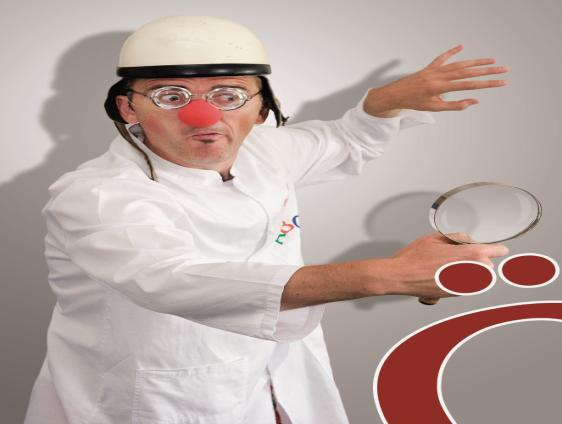 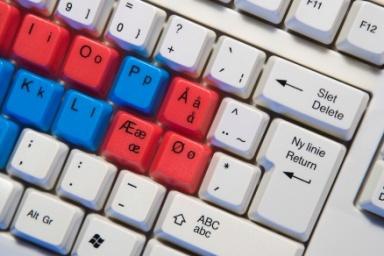 The “Alphabet Keyboard” has no specific target language. It is transversal in the respect that it is used and tested in preschools and primary classes and has also proved to help several other groups of learners; bilingual persons, adults, dyslexics and people with diagnoses of ADHD.
“Professor Dr. ABC” refers to the preschool and primary school being a teaching material for children from kindergarten and primary school classes.
Conclusions
There are a limited number of applicants for the award, around 3-4 every year.
 
Most of the winners have been encouraged, nominated or recommended by other ELL applicants to apply. Probably a more active promotion or marketing of the award could increase the number of applications

Denmark has yearly priorities. This could perhaps have an inhibitory effect on the number of applications, since the providers could feel that their project does not correspond with the yearly priorities. 

The benefits related to the award should be highlighted, such as the travel grant.

The open labour market within the European Union and the fall of the Berlin wall have opened up new business possibilities and given enormous potential for small business in Denmark to increase their trade market. This is also reflected in several of the ELL Award winning projects

Denmark has several ELL winners that have produced materials or tools for language learning.
Thank You!
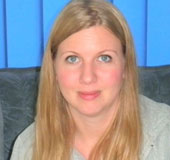 Anna Lagnevik
Fågelskolan, Lund
anna.lagnevik@utb.lund.se    

Lieselotte Wengberg
Fågelskolan Lund
lieselotte.wengberg@utb.lund.se
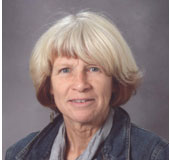 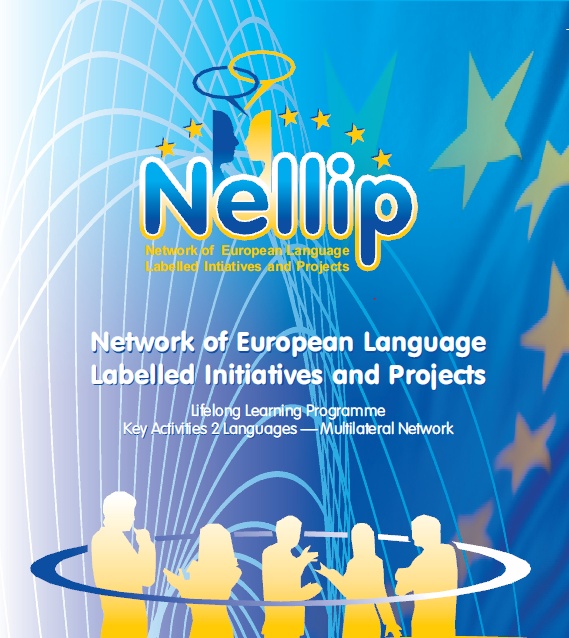